Téli túlélők
Szólás, mondás….

 Csendes, mint télen a mező.
Alszik, mint a mormota.
Kapós, mint télen a szalmakalap.
Egyezőség: a tél , nyugalom, csend… 
( saját gondolatok )
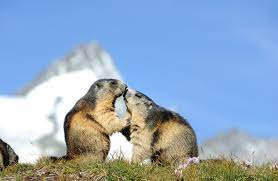 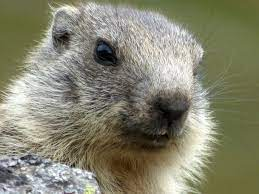 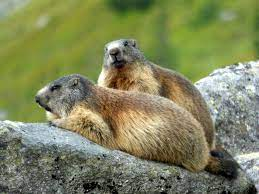 MORMOTA
Jellemzői:
-  50-60 cm hosszú
Akár 9 kilogram
Rövid lábak
Hosszú fogak- rágcsáló
Erős karmok
-    Szürkés-barnás bundája értékes prém, üregekben él, téli álmot alszik. Sokféle faj tartozik ide
Rokonok
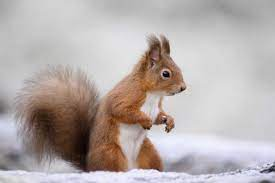 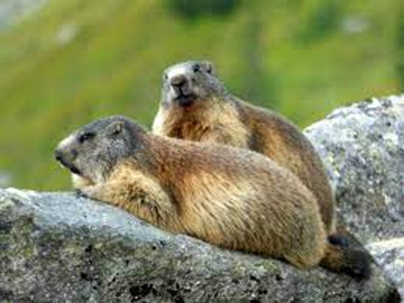 Ő nem gyűjtöget, ő eszik, saját testét „ szaporítja „ télére.
Mókus ( aki gyűjtöget, éléskamrájába télre )
Kolónia? ( internetes keresés, fogalom meghatározása )
Téli „ elvonulás „
Szeptember-októbertől  6-7 hónap a téli „ elvonulás” –álom ideje.

Téli álom előtti táplálkozás.


 https://www.youtube.com/watch?v=nu6GzlV-gTQ
„ energiatakarékos üzemmód” – mit jelent ez?
Saját megfogalmazás az élőlények ismerete alapján.
A mormota” energiatakarékos üzemmódban” – téli álom idején
6-8 Celsius fokos testhővel bír
Levegővételek száma 2/ perc
Téli álom? vagy  csak pihenés?

A hosszú álmos hónapok 3-4 hetente” aktívvá” válnak, amikor is a testhőt a mormota újra visszaemeli 34 celsius fok körülire és pihenni, aludni tér. – igazi pihenésre vált, hiszen a korábbi hetekben, amikor a tartalékolt tápanyagot feldolgozza a szervezete, az nem jelent végtelen pihenést. Dolgozik a test, de olykor kell a  regeneráció.
Április, előbújik a téli üregrendszerből, költözik a nyári lakhelyére.
Aktív élet. ( információ gyűjtés a táplálékáról )
Szaporodás, családtagok: 
Harc a nőstényekért
Utódok 
A mormota család 

https://www.youtube.com/watch?v=IkabBe27XHI